What do all of these objects have in common?
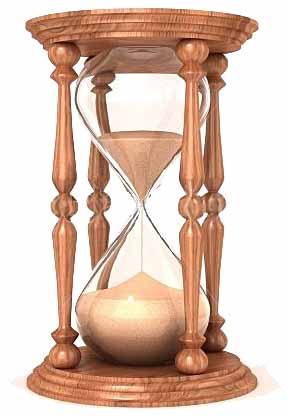 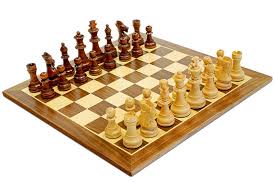 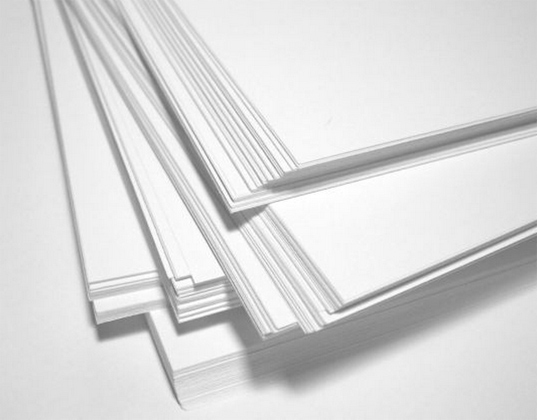 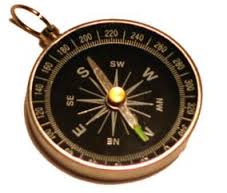 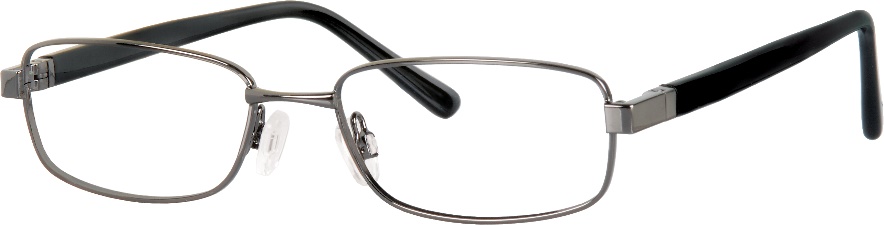 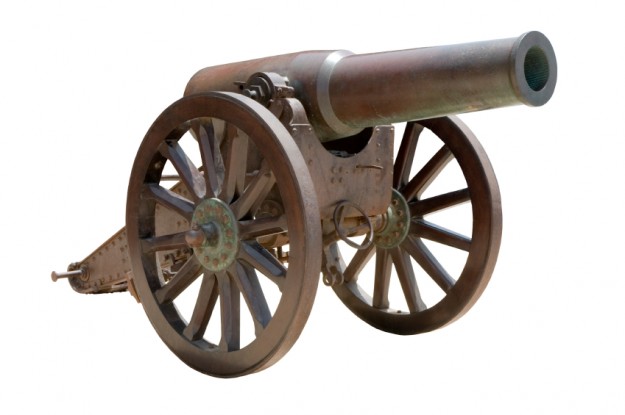 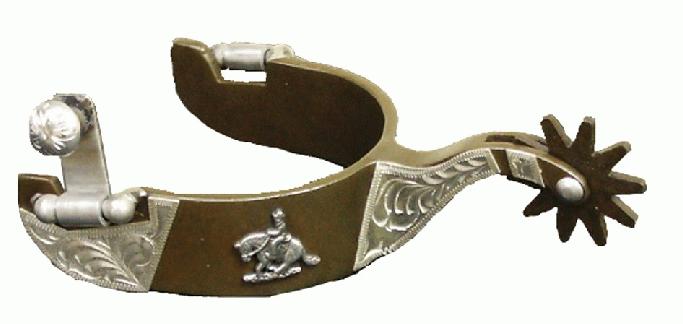 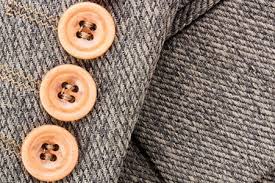 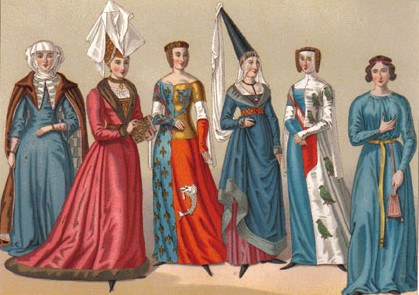 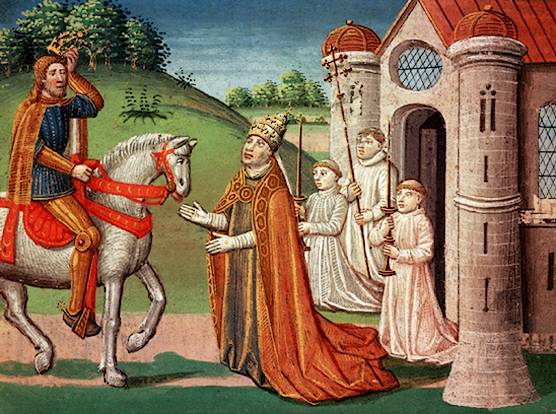 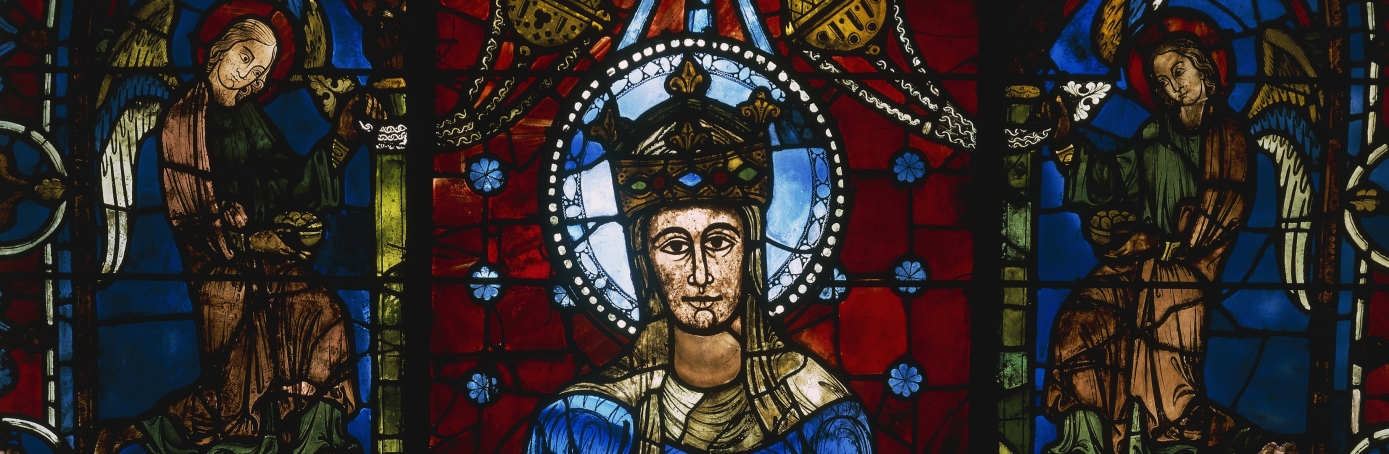 Europe’s Middle Ages
High Middle Ages (1066-1300), Late Middle Ages (1301-1500)
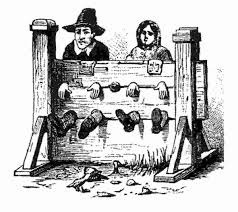 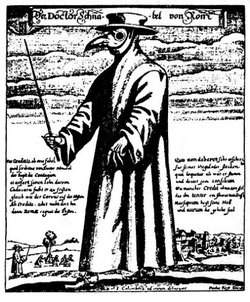 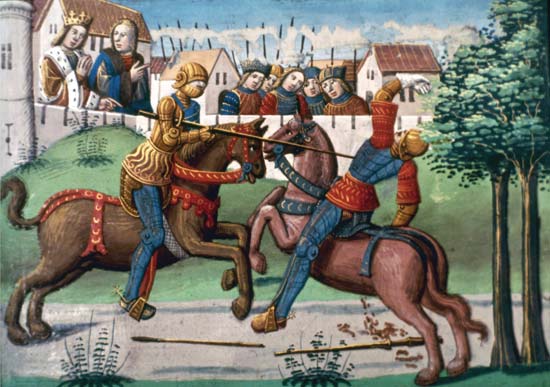 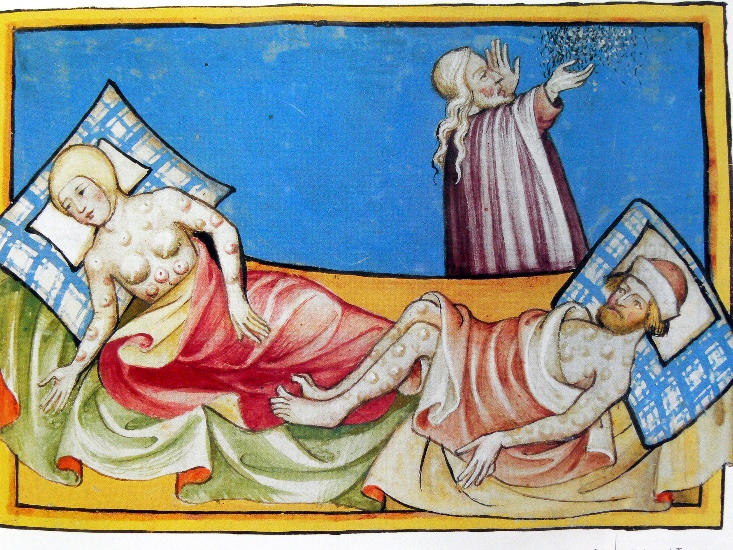 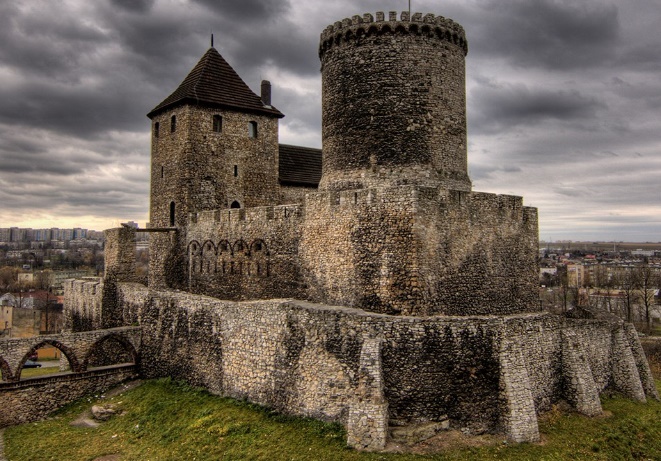 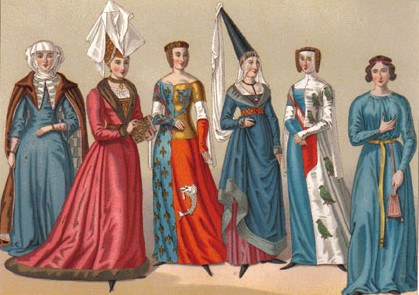 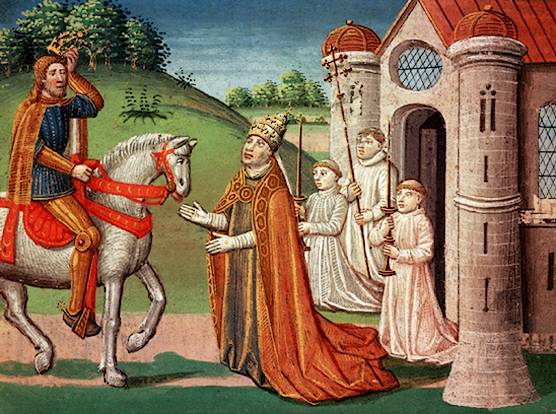 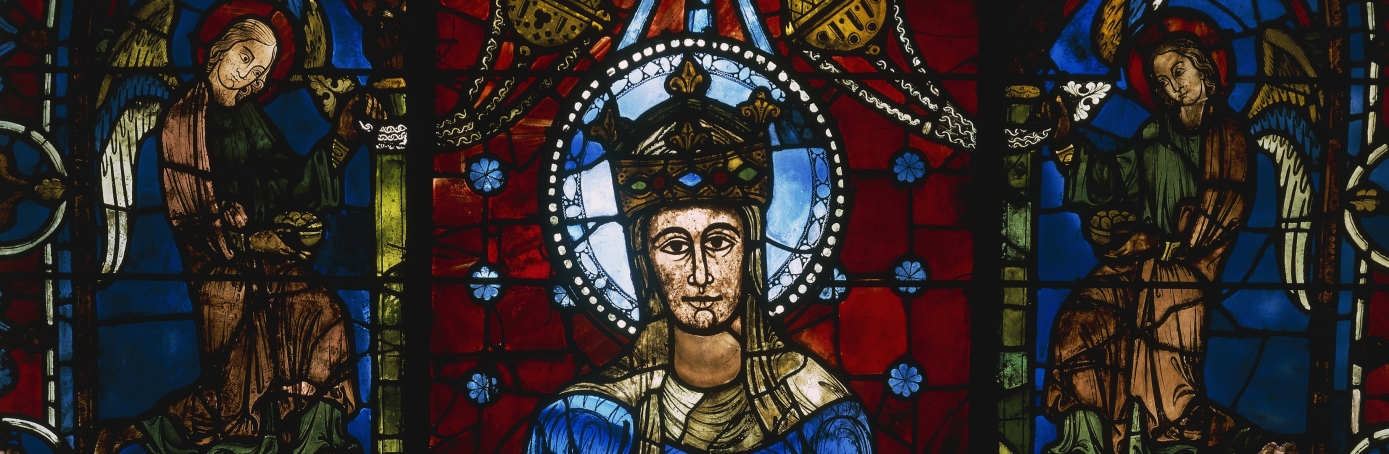 The Middle Ages
Also called the Medieval Period “Medieval”= Latin for “Middle Ages”
You have studied the EARLY Middle Ages
We will look at the HIGH and LATE Middle Ages
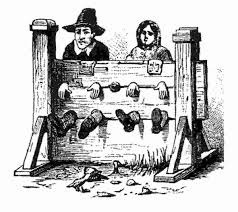 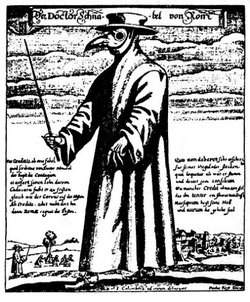 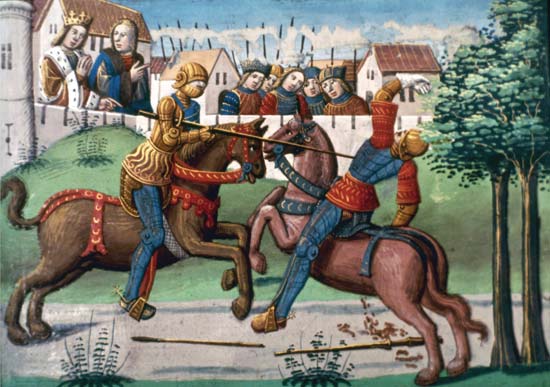 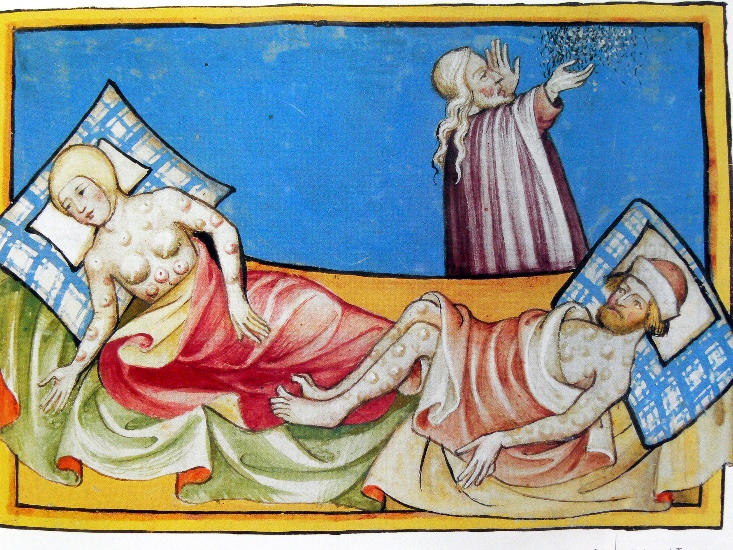 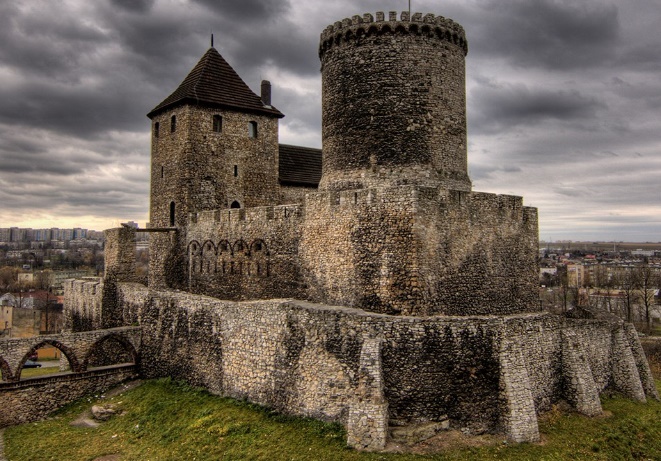 The High Middle Ages (1066-1300)
Population
Power of Catholic Church
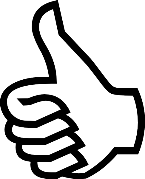 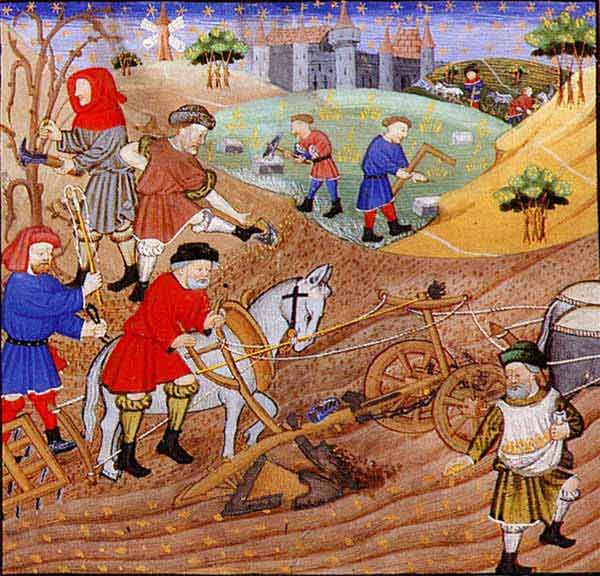 Agriculture
Key Events:
 Norman conquest of Britain
 Development of feudalism
 Development of knighthood and chivalry
 The Crusades
 The Magna Carta
Ticket out the Door:
Answer this question on a piece of paper.  Put your name on it and hand it to me on your way out the door
Which topic to do with Medieval Europe interests you the most?